The 20 Greatest Chapters
in the Bible
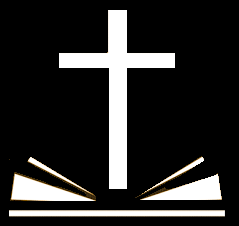 The 20 Greatest Chapters in the Bible
Genesis 01

Exodus 20

Psalms 01

Psalms 23

Psalms 51

Psalms 119

Proverbs 31
Isaiah 40

Isaiah 53

Matthew 05

Matthew 06

Matthew 07

John 17

Acts 02
Romans 08

1Corinthians 13

1Corinthians 15

Ephesians 02

Hebrews 11

James 02
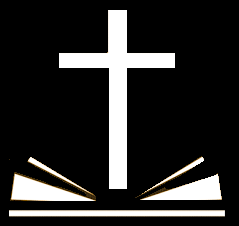 The 20 Greatest Chapters in the Bible
Ephesians, Chapter 02
SALVATION BY GRACE THROUGH FAITH

	1.		Sin’s Work Against Us (2:1-3).

	2.		God’s Work For, In, and Through Us (2:4-10).

	3.		The Separation of the Gentiles (2:11-12).

	4.		The Reconciliation of the Gentiles (2:13-18).

	5.		The Unification of Jew and Gentile in Christ			(2:19-22).
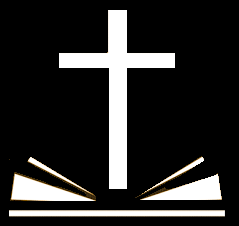 The 20 Greatest Chapters in the Bible
Ephesians, Chapter 02
SALVATION BY GRACE THROUGH FAITH

	Sin’s Work Against Us (2:1-3)


		1.		The sinner is dead.

		2.		The sinner is disobedient.

		3.		The sinner is depraved.

		4.		The sinner is doomed.
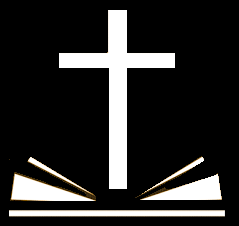 The 20 Greatest Chapters in the Bible
Ephesians, Chapter 02
SALVATION BY GRACE THROUGH FAITH

	God’s Work In, For and Through Us (2:4-10).


		1.		God’s work for us.

		2.		God’s work in us.

		3.		God’s work through us.
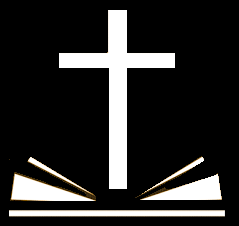 The 20 Greatest Chapters in the Bible
Ephesians, Chapter 02
SALVATION BY GRACE THROUGH FAITH

	The Separation of the Gentiles (2:11-12).

		1.		Without Christ.

		2.		Without citizenship.

		3.		Without covenants.

		4.		Without hope.

		5.		Without God.
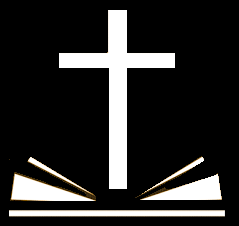 The 20 Greatest Chapters in the Bible
Ephesians, Chapter 02
SALVATION BY GRACE THROUGH FAITH

	The Reconciliation of the Gentiles (2:13-18).


	1.		The enmity between the Jews and Gentiles.

	2.		The enmity between sinners and God.
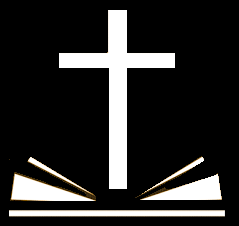 The 20 Greatest Chapters in the Bible
Ephesians, Chapter 02
SALVATION BY GRACE THROUGH FAITH

	The Reconciliation of the Gentiles (2:13-18).


Old Position					New Position

“without Christ”			“in Christ” (2:13)

“aliens”						“a holy nation” (1Pet. 2:9)

“strangers”					“no more strangers” (2:19)

“no hope”					“called to one hope” (4:4)

“without God”				“having God” (1:3)
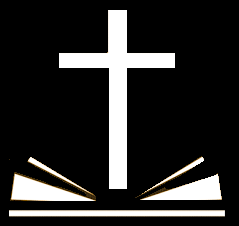 The 20 Greatest Chapters in the Bible
Ephesians, Chapter 02
SALVATION BY GRACE THROUGH FAITH

	The Unification of Jews and Gentiles (2:19-22).

		1.		One nation.

		2.		One family.

		3.		One temple.
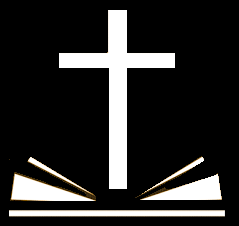 The 20 Greatest Chapters in the Bible
Ephesians, Chapter 02
SALVATION BY GRACE THROUGH FAITH

	One Final Thought (Rom. 11:25,26).

	Possible meanings:
		1.		At the end of time, God will save the 					nation of Israel along with the Jews and 				Gentiles who have obeyed Christ.

		2.		The Israel that is saved is a spiritual					Israel consisting of the Jews that were				not hardened by the gospel message					and the Gentiles who obeyed the Christ.
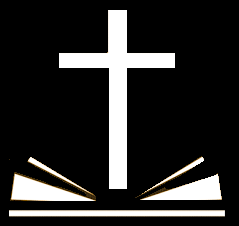 The 20 Greatest Chapters in the Bible
Hebrews, Chapter 11
Next week:

Hebrews, Chapter 11

		1.		Faith Described (11:1-3).

		2.		Faith Demonstrated (11:4-40).

				a.		Abel.						e.		Moses.
				b.		Enoch.						f.		Joshua.
				c.		Noah.						g.		Rahab.
				d.		The patriarchs.			h.		“Others.”
The 20 Greatest Chapters
in the Bible